Муниципальное казенное общеобразовательное учреждение
«Подъеланская средняя общеобразовательная школа»
Четвёртое декабря.Классная работа.
Всегда нам интересно новое открыть
И на своём уроке хозяевами быть.
Но не забудь о старом, новое узнав, -
Таков закон урока и его состав.
Автор презентации Мойсеева Е.И., учитель русского языка и литературы
Задачи урока
Повторить уже изученные сведения об имени существительном;
Повторить орфографические правила, касающиеся имени существительного;
…
Повторение – мать учения
1. Укажите пример с ошибкой в образовании формы имени существительного:
Широкая   Миссисипи
Сладкий   капучино
Решающий   пенальти
Шёлковая   тюль
Повторение – мать учения
2. Укажите пример с ошибкой в образовании формы имени существительного:
Красивый  Баку
Умная шимпанзе
Новое шоссе
Свежая брокколи
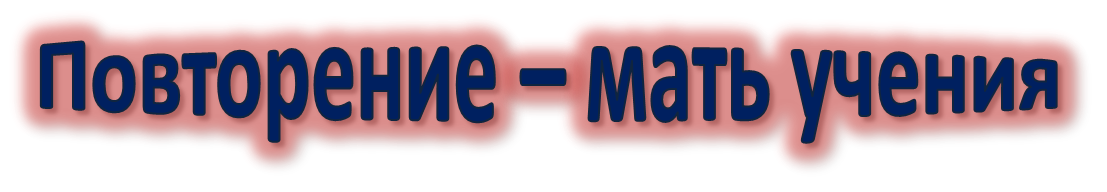 3. Укажите пример с ошибкой в образовании формы имени существительного:
 Чёрное кофе
Серый кенгуру
Древний Тбилиси
Солнечный Сочи
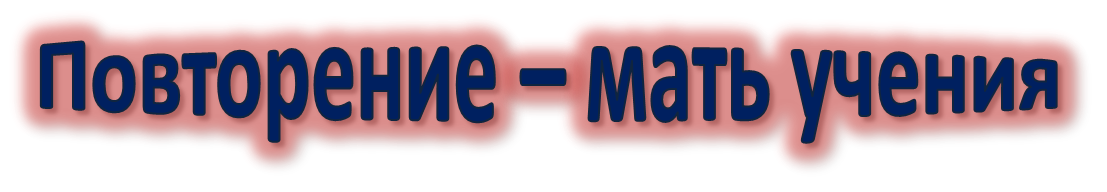 4. Укажите пример с ошибкой в образовании формы имени существительного:
1) Много яблоков
2) Шкафы для кухонь
3) Несколько полотенец
4) Мощные компьютеры
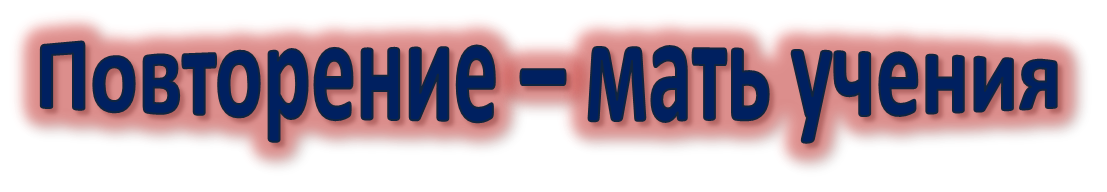 5. Укажите пример, в котором допущены ошибки в грамматических формах имён существительных:
Цветов – существ., нариц., неодуш., 2 скл., м.р., мн.ч., Р.п.
Грядок – существ., нариц., неодуш., 1 скл., ж.р., мн.ч., Р.п.
(От) вороны – существ., собств., одуш., ж.р., ед.ч., В.п.
(В) грязь – существ., нариц., неодуш., ж.р., 3 скл., ед.ч., В.п.
Проанализируйте предложения
Он говорил явную неправду.
На  нас  рычал   не   тигр.
 Люда – настоящая неряха.
Он говорил нам на уроке не правду, а ложь.
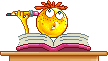 Муниципальное казенное общеобразовательное учреждение
«Подъеланская средняя общеобразовательная школа»
Двадцать шестое ноября.Классная работа.Написание  НЕ  с существительными.
Всегда нам интересно новое открыть
И на своём уроке хозяевами быть.
Авторт презентации Мойсеева Е.И., учитель русского языка и литературы
Задачи урока
Повторить теоретические сведения об имени существительном;
Повторить орфографические правила, касающиеся имени существительного;
Научиться отличать НЕ-приставку от НЕ-частицы и НЕ-части корня в именах существительных;
…
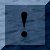 Проанализируйте предложения
Он говорил явную неправду.
На  нас  рычал   не   тигр.
 Люда – настоящая неряха.
Он говорил нам на уроке не правду, а ложь.
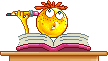 Внимание! Учебник!
Читаем учебник на стр. 100

Видеоурок
	
Упражнение 237 - 238.
Закрепим
Запишите синонимы без НЕ:
	Несчастье, неправда, недруг, недоверчивость, нерешительность, непорядок, нездоровье, невежество.
Закрепим
2. Дополните предложения:
1) Непогода помешала ...
2) Нездоровье – это …
3) Не погода виновата, а …
4) Не здоровье, а …
Закрепим
3. Распределите слова по столбикам: 1) всегда с НЕ слитно, 2) с НЕ как слитно, так и раздельно:
(Не)приятель, (не)видаль, (не)правда, (не)ловкость, (не)счастье, (не)ряха, (не)воля, (не)дочёт, (не)мощь, (не)дотёпа, (не)вольник, (не)вежда, (не)нависть, (не)домогание, (не)годование, (не)понимание.
Итоги урока
Всё ли запланированное выполнили?
Все задачи решили?
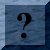 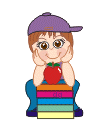 Домашнее задание
Выучить параграф 43.

2. Упражнение 240 или 241– одно на выбор.
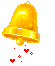 Вот прозвучала трель звонка,
Расстаться нам уже пора!
Перемена – нам награда,
За учебный труд отрада.